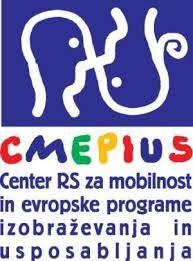 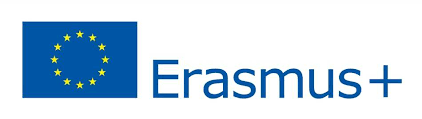 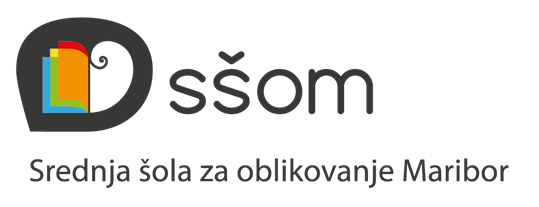 ERASMUS+ MOBILNOST
Projekt NOVI VAL VEŠČIN
ŠTEVILKA SPORAZUMA: 2019-I-SI01-KA102-060281 
Številka zadeve: KA1-VET-30/19
UČNA MOBILNOST POSAMEZNIKOV ka1
IZKUŠNJA V TUJINI POMEMBNA ZA OSEBNI IN STROKOVNI RAZVOJ POSAMEZNIKA
PRIDOBITEV ZNANJA, SPRETNOSTI
POZITIVNE SPREMEMBE IN RAZVOJNI PREMIKI ZNOTRAJ SODELUJOČIH ORGANIZACIJ
INOVACIJE IN TUDI PRENOVA SISTEMOV IZOBRAŽEVANJA
**************
SPOZNAVANJE DRUGE DRŽAVE, KULTURE, JEZIKA
NOVA POZNANSTVA IN DOLGOROČNA PRIJATELJSTVA
RAZVIJANJE SAMOSTOJNOSTI IN PRILAGAJANJA
TIMSKO DELO
PROJEKTNI PARTNERJItrajanje: 20 mesecev od 1. 6. 2019 do 31. 1. 2021
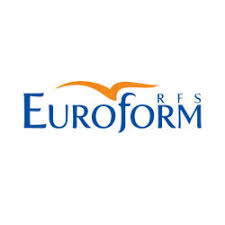 Centro Integrado de Formación Profesional LAS INDIAS (CIFP Las Indias)
Santa Cruz de Tenerife, Španija - www.cifplasindias.eu
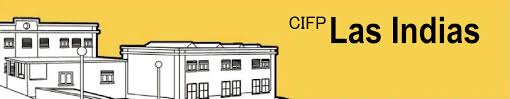 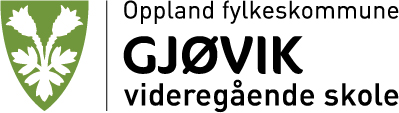 Gjøvik videregående skole
Gjøvik, Norveška - www.gjovik.vgs.no
Euroforms RFS
Rende, Italy - www.euroformrfs.it
DOKUMENTI
SOGLASJE STARŠEV
Upravičenec (SŠOM) mora za mladoletne udeležence pred njihovim sodelovanjem v aktivnosti mobilnosti pridobiti soglasje staršev/skrbnika.
DOKUMENTI
Upravičenec (SŠOM) sklene s posameznim udeležencem mobilnosti:
Sporazum o nepovratnih sredstvih za prakso v PIU - SL
Učni sporazum 2019 (VET Learning Agreement) - EN 
ECVET Učni sporazum 2019 - EN (sporazum med SŠOM, partnersko ustanovo, udeženecem mobilnosti)
ECVET Memorandum of Understanding 2019 - EN (sporazum med SŠOM in partnersko ustanovo)
Zaveza kakovosti PIU - EN (sporazum med SŠOM, partnersko ustanovo, udeženecem mobilnosti)
POROČANJE
Udeleženci v aktivnostih mobilnosti morajo o tej aktivnosti poročati z izpolnitvijo spletnega vprašalnika, v katerem navedejo povratne informacije o dejanskih elementih in oceni obdobja aktivnosti, njeni pripravi in nadaljnjem spremljanju.
STROŠKI POSAMEZNIKA FINANCIRANI V OKVIRU PROJEKTA
STROŠKI POTI (povratna letalska vozovnica, vozovnica za avtobus/vlak, transfer do/od letališča)
STROŠKI BIVANJA (namestitev, hrana, prevozni stroški do/od kraja usposabljanja)
NEZGODNO ZAVAROVANJE

Opomba:  V primeru stroškov, ki presegajo dodeljena sredstva v okviru projekta bo potrebna finančna soudeležba posameznika.
Prekinitev mobilnosti posameznika
Pri neupoštevanju pravil in navodil koordinatorja projekta iz Slovenije.
Pri neupoštevanju pravil in navodil koordinatorja projekta ali mentorja iz države gostiteljice.
Pri neprimernem in neodgovornem vedenju v času mobilnosti v državi gostiteljici.
V primeru neizpolnjenih zahtevanih dokumentov (vprašalniki, poročila ipd.).

Posledice:
Posameznik vrne vse stroške nastale z njegovo mobilnostjo in morebitno nastalo škodo.
Razpis SŠOM IN IZBOR DIJAKOV
Prijava:
Objavljen razpis za sodelovanje v projektu Erasmus+ mobilnost.
Udeležba na predstavitvi projekta.
Izpolnjena prijavnica, Europass življenjepis (Europass CV v angleščini) in pismo o nameri (Letter of intent v angleščini).
Izbor: 
Najmanj ocena dobro (3) pri predmetih tujega jezika in strokovnih predmetih.
Ocena izpolnjenega Europass življenjepisa in Pisma o nameri (oboje v angleščini)
Vedenjska primernost, komunikacijska spretnost
V primeru prevelikega števila prijavljenih dijakov se upošteva mnenje učiteljev in sodelovanje pri drugih aktivnostih šole.
PRIPRAVA UDELEŽENCEV MOBILNOSTIPREDSTAVITEV PROJEKTA ZA DIJAKE, SPREMLJEVALCE IN STARŠE
kratek opis projekta – vsebina
cilji projekta
predstavitev udeležencev
spremljanje aktivnosti v projektu
evalvacija in diseminacija projektnih rezultatov
pravila in navodila za udeležence
predstavitev projektnih partnerjev
izpolnjevanje in podpisovanje dokumentov
PRIPRAVA UDELEŽENCEV MOBILNOSTISPLOŠNE INFORMACIJE ZA DIJAKE, SPREMLJEVALCE IN STARŠE
življenje v tujini (bivanje, hrana, pijača)
vedenje in običaji
„sam in izgubljen“
bolnica, policija, konzulat Slovenije
banke, pošta, trgovine
dnevno/nočno življenje, varnost	
denar, stroški
na letališču, na letalu
izgubljena prtljaga, osebni dokumenti
na delo in nazaj (javni prevoz)
PRIPRAVA UDELEŽENCEV MOBILNOSTIKULTURNA PRIPRAVA ZA DIJAKE, SPREMLJEVALCE IN STARŠE
država gostiteljica (host country)
zgodovina, geografija
video gradivo
kulturne razlike
umetnost, glasba, kulturne znamenitosti
vera, jezik
navade, običaji, prazniki
novi prijatelji
ipd.
PRIPRAVA UDELEŽENCEV MOBILNOSTIJEZIKOVNA PRIPRAVA ZA DIJAKE, SPREMLJEVALCE IN STARŠE
predstavitev jezika
vsakodnevne situacije – osnovni izrazi
PRIPRAVA UDELEŽENCEV MOBILNOSTIINFORMACIJE IN DOKUMENTACIJA PRED ODHODOM ZA DIJAKE IN SPREMLJEVALCE
informacije o odhodu/prihodu (letalske vozovnice, avtobus/vlak)
zavarovalna polica
informacije o končnem programu, kontaktni osebi, ustanovi gostiteljici
promocijska darila, darila mentorju/družini v tujini
še zadnja vprašanja in odgovori pred odhodom
UDELEŽENCi V ČASU MOBILNOSTI
sledijo navodilom
vestno opravljajo svoje delo
v primeru težav se takoj obrnejo na svojega mentorja, učitelja spremljevalca ali pa koordinatorja v državi prejemnici oz. na SŠOM
skupaj napišejo članek in ga opremijo s slikovnim materialom
posnamejo kratek video film 
izpolnijo evalvacijske vprašalnike (po potrebi)
izpolnijo poročila o PUD-u po navodilu organizatorja PUD-a na SŠOM (če je potrebno)
UDELEŽENCi PO OPRAVLJENI MOBILNOSTI
izpolnijo evalvacijske vprašalnike v Mobility tool aplikaciji (dobijo povezavo na koncu opravljene mobilnosti)
predstavijo svojo izkušnjo na skupni organizirani predstavitvi, v razredu …
objavijo članek na spletni strani SŠOM, FB SŠOM, Instagramu SŠOM, Twitterju SŠOM (v dogovoru s koordinatorjem projekta)
predstavijo kratek video film (v dogovoru s koordinatorjem projekta)
v primeru težav se takoj obrnejo na svojega mentorja, učitelja spremljevalca ali pa koordinatorja v državi prejemnici oz. na SŠOM
izpolnijo evalvacijske vprašalnike (po potrebi)
izpolnijo poročila o PUD-u po navodilu organizatorja PUD-a na SŠOM (po potrebi)
STARŠI UDELEŽENCEV MOBILNOSTI
PRED ODHODOM
podpišejo izjavo za svojega otroka (obrazec)
preverijo veljavnost dokumentov (osebna izkaznica/potni list)
se pogovorijo o vedenju
če imajo izkušnje z bivanjem v tujini, jih predajo naprej
otroka naučijo oprati perilo
se pogovorijo o „zapravljanju denarja“
otroka naučijo skuhati nekaj osnovnih jedi
otroka navajajo na samostojnost že v Sloveniji
STARŠI UDELEŽENCEV MOBILNOSTI
V ČASU MOBILNOSTI OTROKA
ne kličejo vsaki dan
v primeru zaznanih težav najprej obvestijo koordinatorja na SŠOM (le-ta kontaktira ustanovo prejemnico)
skupaj s koordinatorjem na SŠOM iščejo morebitne rešitve za nastalo situacijo
PO KONČANI MOBILNOSTI
se udeležijo skupne predstavitve
Promovirajo Erasmus+ mobilnost projekt
ERASMUS+ MOBILNOSTPROJEKT, KI NUDI VEČ
Kontaktne osebe v projektu:

Marija Pintar (marija.pintar@ssom.si)
Martin Grajfoner (martin.grajfoner@ssom.si)
Nadja Jager Popović (nadja.jpopovic@ssom.si)